КЫРГЫЗ-ТҮРК «МАНАС» УНИВЕРСИТЕТИ
СТУДЕНТТИК ИШТЕР БАШКАРМАЛЫГЫ
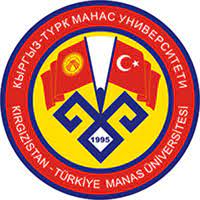 КТМУ 2018-2019-ОКУУ ЖЫЛЫНДА БҮТҮРГӨНДӨРДҮН ИШКЕ ОРНОШУУ ЖАНА ИШТЕГЕН ТАРМАКТАРЫ БОЮНЧА АНАЛИЗ
Бул анализденген маалыматтар, КТМУ проректору проф., докт. Анварбек Мокеевдин жетекчилигинде, Студенттик иштер башкармалыгы тарабынан даярдалган Google Forms анкетасын 2018-2019–окуу жылындагы бүтүрүүчүлөрүбүзгө электрондук почта, whatsapp/telegram жана facebook аркылуу жиберүү менен топтолду.
	Топтолгон маалыматтар кылдаттык менен текшерилип, бүтүрүүчүлөрүбүздүн ишке орношуу жана иштеген тармактары боюнча анализи жасалды.
	Анализдин мазмуну:
2018-2019-окуу жылында бүтүргөндөрдүн жалпы саны жана алардын ичинен анкета толтургандардын үлүшү;
Бүтүрүүчүлөрүбүздүн жынысына карата анализ;
Бүтүрүүчүлөрүбүздүн өлкөлөр боюнча статистикасы;
Бүтүрүүчүлөрүбүздүн жумушка орношуу статистикасы;
Иштеген бүтүрүүчүлөрүбүздүн сектордук анализи;
Иштеген бүтүрүүчүлөрүбүздүн кесиби боюнча анализи;
2018-2019-окуу жылында бүтүргөндөрдүн жалпы саны жана алардын ичинен анкета толтургандардын үлүшү
Жалпы саны: 738 (668 бакалавр ж/а кесиптик + 70 магистратура ж/а PhD) 
Алардын ичинен анкета толтургандардын саны: 708 (646 + 62)
Бүтүрүүчүлөрүбүздүн жынысына карата анализ
Кыздар: 507
Эркектер: 201
Бүтүрүүчүлөрүбүздүн өлкөлөр боюнча статистикасы
Анкета толтурган бүтүрүүчүлөрүбүз 16 мамлекетте иштейт.
Бүтүрүүчүлөрүбүздүн жумушка орношуу статистикасы
Жалпы саны: 738 
Анкета толтургандар: 708
Анкета толтургандардын үлүшү: 95,9 %
Иштеген бүтүрүүчүлөрүбүздүн сектордук анализи
Иштеген бүтүрүүчүлөрүбүздүн кесиби боюнча анализ